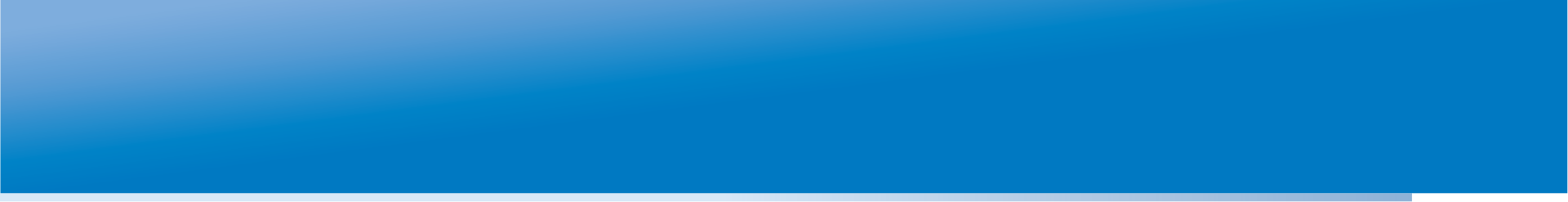 ВЕБИНАР
Российского тренингового центра
Института образования НИУ ВШЭ
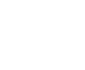 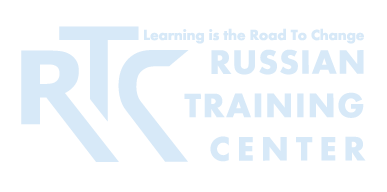 Особенности организации и использования результатов оценки качества начального образования на уровне региона: опыт Красноярского края
Рябинина Л.А.
заместитель директора по аналитико-методической работе 
Центра оценки качества образования Красноярского края
Чабан Т.Ю.
начальник отдела мониторинга 
Центра оценки качества образования Красноярского края
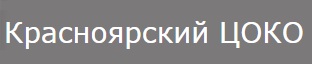 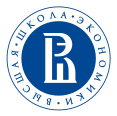 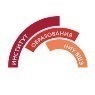 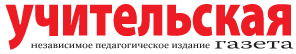 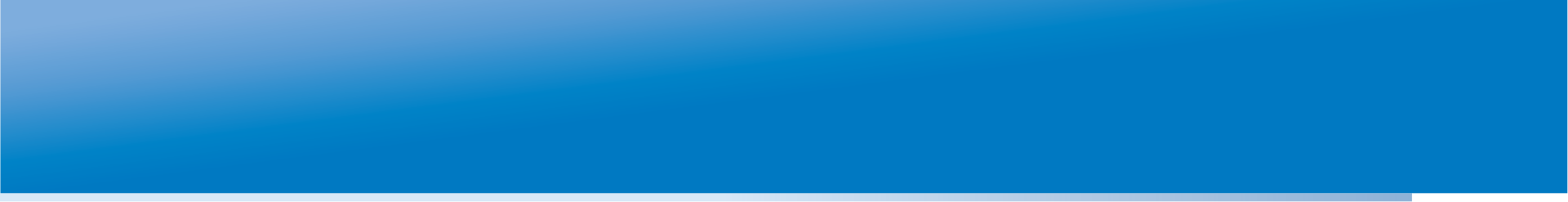 Создание системы оценки качества начального общего образования в Красноярском крае (общая информация)
2010-2014 г. – апробация и внедрение стартовой диагностики и итоговых диагностик 1-3 классы; 
2012-2013 г. – участие в проекте «Разработка, апробация и внедрение инструментария и процедур оценки качества начального общего образования в соответствии с новыми образовательными стандартами» (научный руководитель проекта – Ковалева Г.С.);
2014 г. – проведение итоговой диагностики в 4-х классах пилотных школ;
2013-2014 – разработка и широкое обсуждение концепции ОКО НШ;
2014-2016 – краевой проект «Управление качеством образования» (подпроект «Поддерживающее оценивание»)
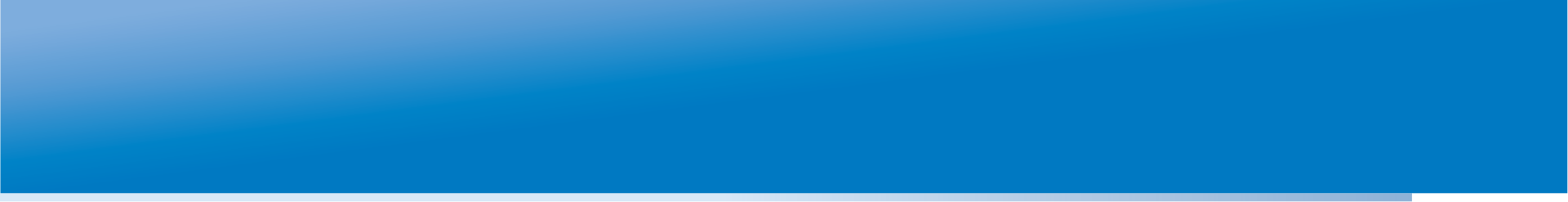 Участие образовательных организаций Красноярского края в стартовой диагностике
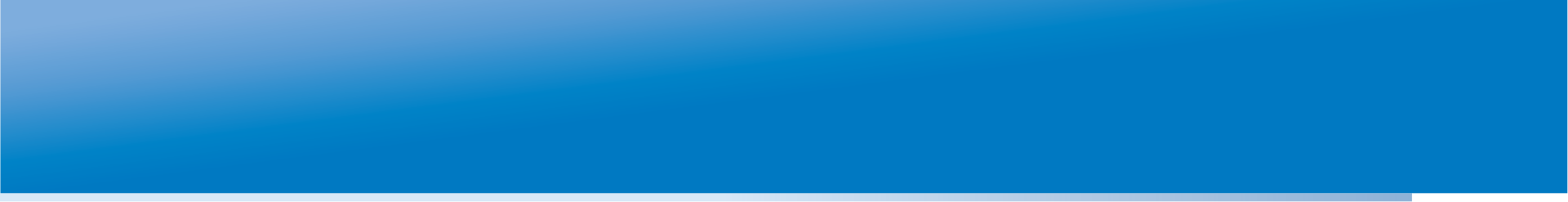 Участие образовательных учреждений Красноярского края в итоговой диагностике образовательных достижений учащихся 1-3 классов
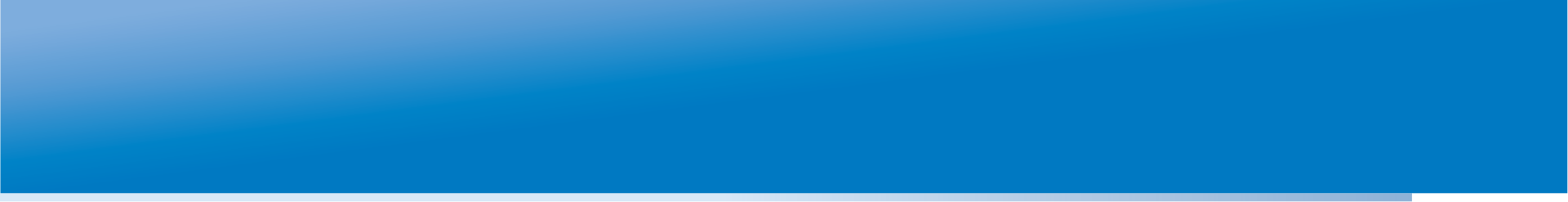 Общая схема использования инструментов оценки качества образования в начальной школе
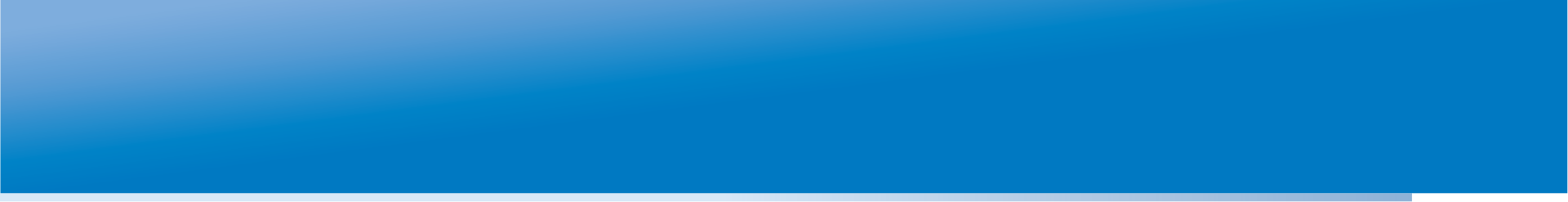 Информирование: какую информацию о результатах оценки получает министерство образования?
Обобщённые результаты стартовой диагностики по краю (справка)
Анализ результатов итоговых контрольных работ (4 классы) (отчёт)
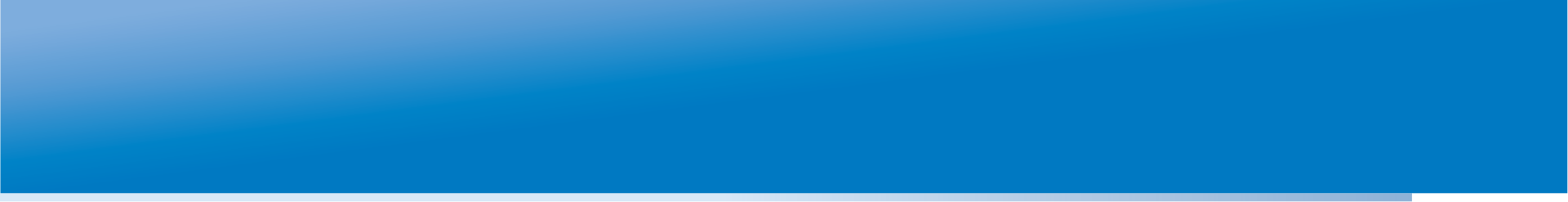 Информирование: какую информацию о результатах оценки получают МОУО?
Обобщённые результаты стартовой диагностики (данные для анализа)
Результаты итоговых контрольных работ (4 классы) в соотношении с  индексом* образовательных условий школ по МО 
*ИОУ - обобщенный показатель, отражающий набор факторов (из числа образовательных условий), существенно влияющих на результаты учащихся, а также характер и величину их влияния.
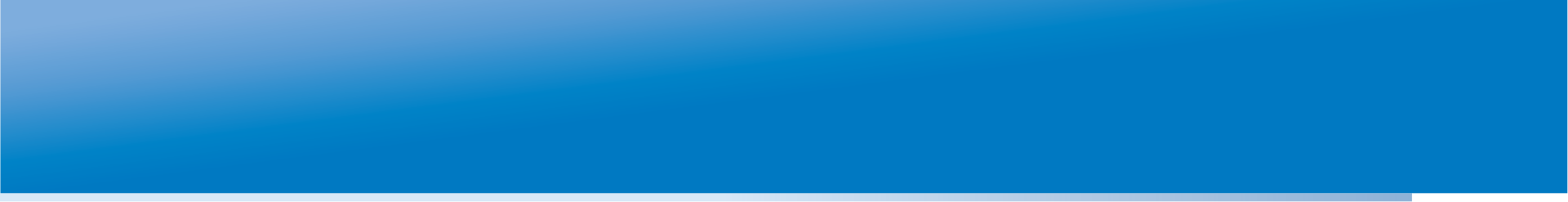 Распределение школ (классов) муниципального образования в соответствии с индексом образовательных условий
результаты ККР4
индекс образовательных условий
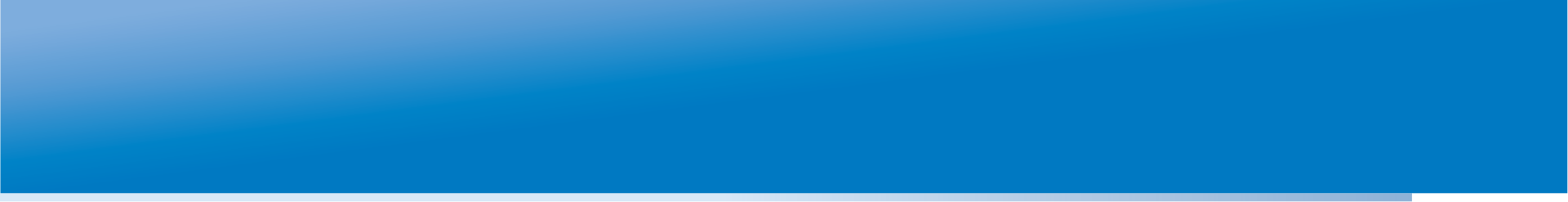 Информирование: какую информацию о результатах оценки получают школы?
Стартовая диагностика: индивидуальные профили учеников, классов;
Итоговая диагностика (1 – 3 классы): индивидуальные результаты учеников и классов (индивидуальный профиль ученика, динамический профиль ученика,  общие результаты по каждой работе с общим баллом и уровнем, общие данные по классу);
Итоговые контрольные работы (4 класс): результаты итоговых контрольных работ  по каждому ученику, результаты каждого класса в соотношении с индексом образовательных условий.
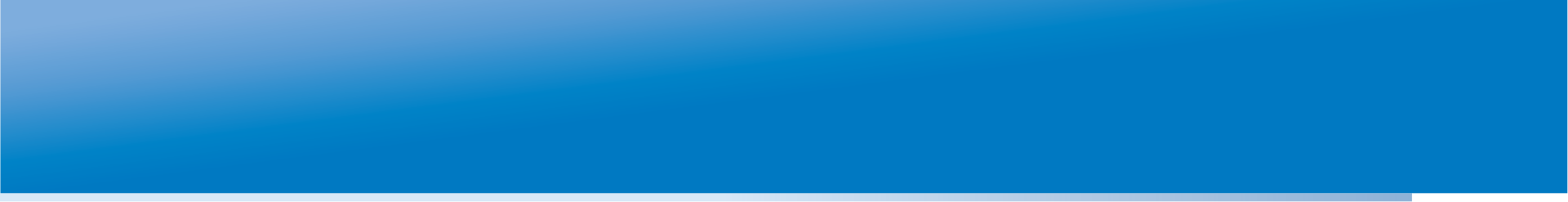 Индивидуальный профиль учащегося
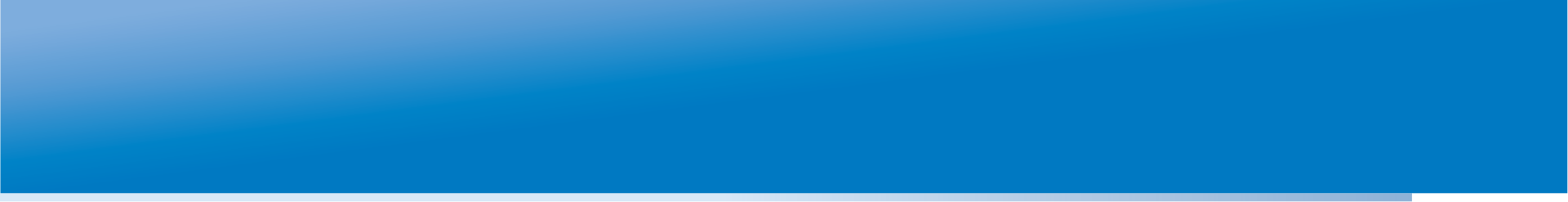 Условия эффективного использования результатов оценки
различение функций оценки (контроль, поддержка);
переход от идеологии контроля к поддержке;
выстраивание системы использования результатов на всех уровнях в соответствии с функциями оценки.
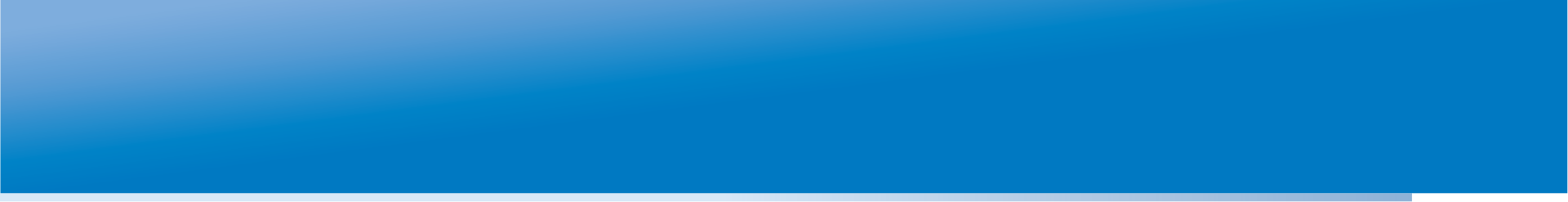 Условия эффективного использования результатов оценки
разработка стратегий поддержки на всех уровнях;
принятие управленческих решений по результатам оценки происходит с учётом контекстных данных (выявляются факторы, оказывающих влияние на эти результаты);
 развитие внутренней оценки деятельности школы в «поддерживающем» ключе.
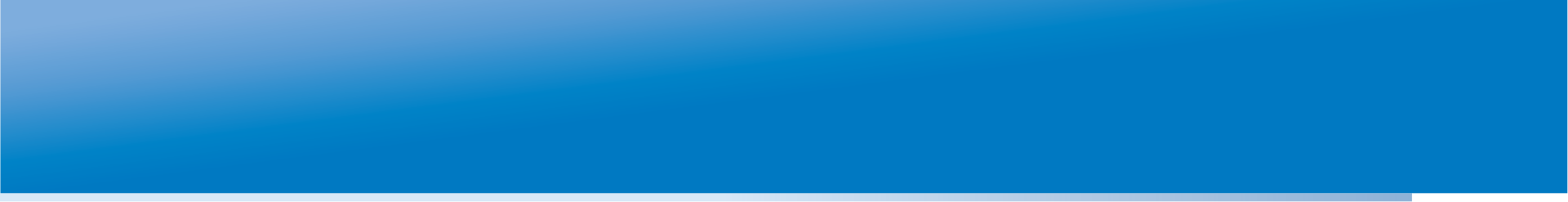 Новые направления в работе с результатами оценки в муниципальных образованиях
Различение функций оценки (контроль, поддержка);
Анализ информации о результатах оценочных процедур с учетом контекстных данных, индекса образовательных условий школ;
Границы использования информации о результатах оценочных процедур;
Муниципальные контрольные работы (целесообразность их проведения?);
Типы поддержки школ.
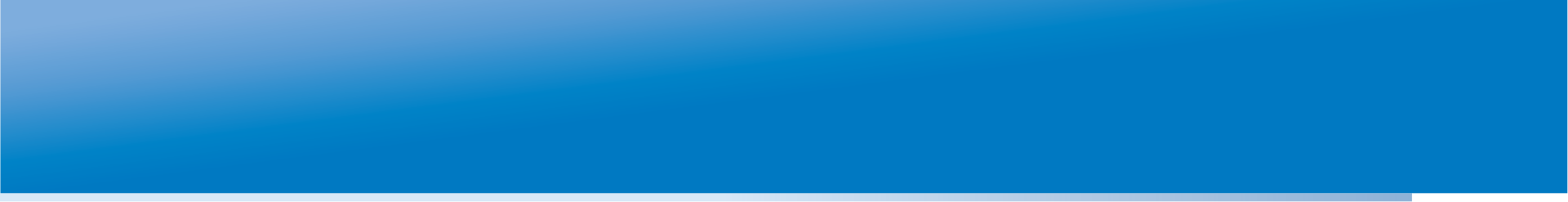 Новые умения, которые должен освоить педагог для работы с результатами оценки
Новые типы результатов;
Новая форма предъявления результатов;
Комплексный анализ всех результатов ученика;
Оценка динамики результатов;
Новые подходы к внутриклассному оцениванию;
Формы и способы предъявления результатов ученикам и родителям;
Планирование образовательного продвижения каждого ученика;
Новые формы и способы профессионального взаимодействия.
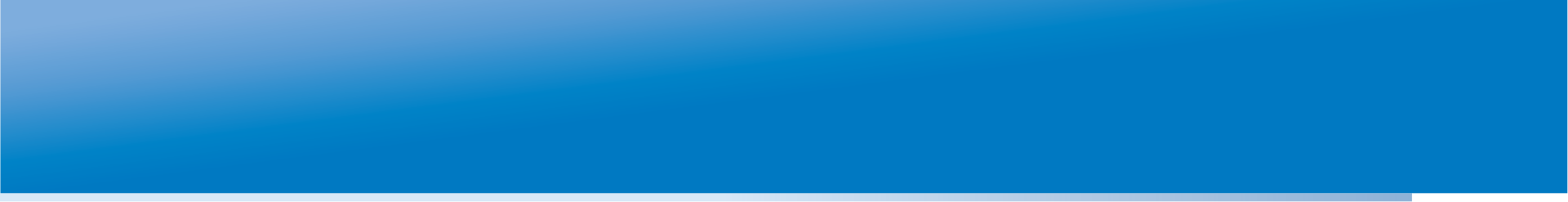 Проект «Поддерживающее оценивание»(основные характеристики проекта)
Новые образовательные результаты:
Личностные
Метапредметные
Предметные
Стандартизированный инструментарий 
для оценки личностных, метапредметных и предметных результатов, 
для оценки индивидуального прогресса учеников,
для сбора контекстной информации
Управление качеством образования: 
использование результатов для информирования различных пользователей, принятия решений, индивидуальной поддержки учащихся
Участники проекта:
МОиН КК
КГКСУ «ЦОКО»
ККИПКиППРО
Муниципальные образования
Школы края
Участники апробации:
1 МО в каждом территориальном округе
январь-сентябрь  2015 года – по две школы в пилотных муниципальных образованиях;
сентябрь –декабрь все школы в пилотных МО
Формы представления результатов:
по муниципальным образованиям, образовательным организациям,
классам, отдельным учащимся, отдельным результатам
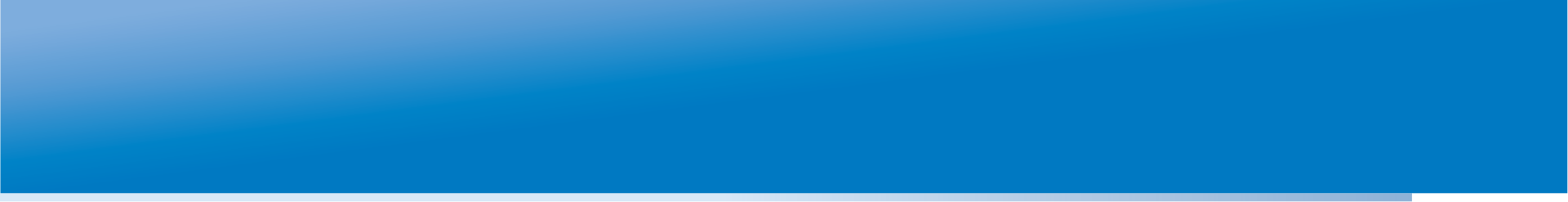 Методические рекомендации
Краткое описание особенностей измерительных материалов, типов результатов и основных показателей, с которым работает учитель, администрация школы, органы управления образованием;
Подходы к анализу результатов классов и школы  с позиций каждого участника образовательного процесса;
Представление результатов оценочных процедур ученикам, родителям;
Описание успешных практик работы с результатами.
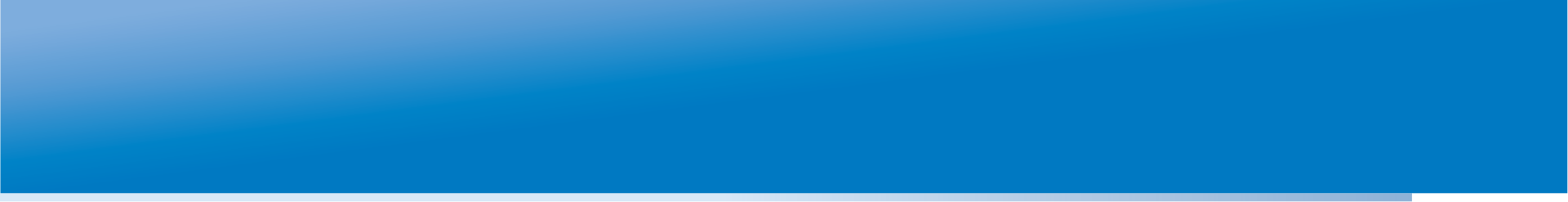 Программы повышения квалификации педагогов (ККИПКиППРО)
«Формирование читательской грамотности младших школьников в рамках требований ФГОС»
«Поддерживающее оценивание в педагогической практике учителя»
Вебинар «Особенности работы с результатами оценочных процедур в идеологии поддерживающего оценивания на муниципальном уровне: возможности и ограничения» (для специалистов МОУО)
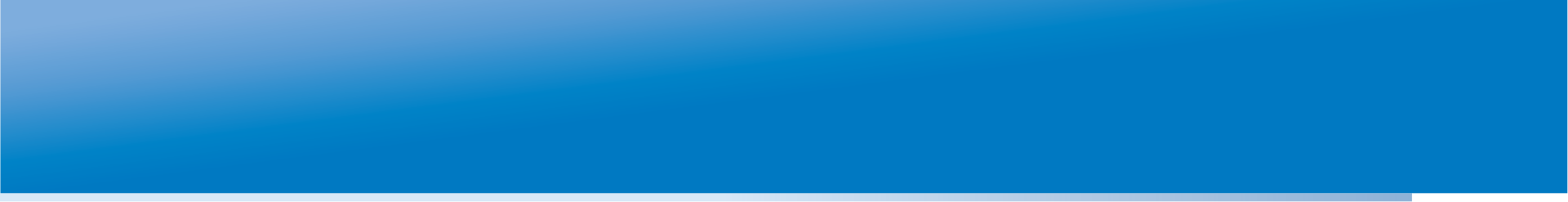 Оценка достижений выпускников начальной школы в рамках ФГОС (итоговые работы 4 кл.)
2044 ученика 4-х классов из школ – «пилотов» ФГОС приняли участие в итоговых оценочных процедурах в рамках ФГОС:
оценка предметных результатов – письменные работы по математике, русскому языку и окружающему миру 
оценка метапредметных результатов – комплексная работа (читательская грамотность) и выполнение группового проекта (регулятивные и коммуникативные умения). 
В 2015 году эти работы выполнят все четвероклассники края - около 26 тысяч детей.
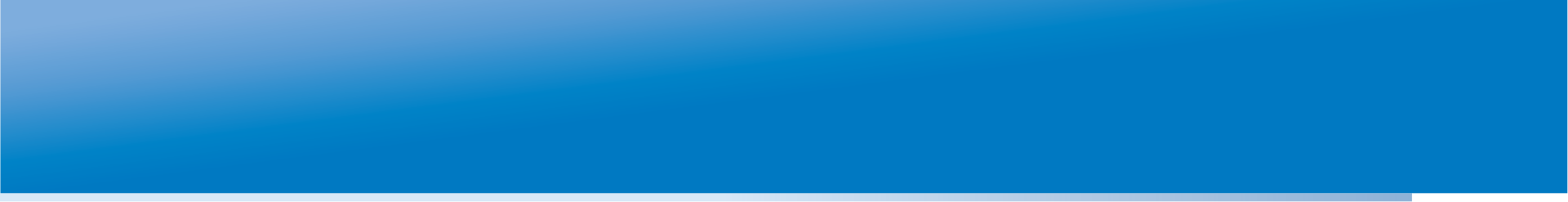 Распределение участников ИКР4 по уровням достижений (в %)
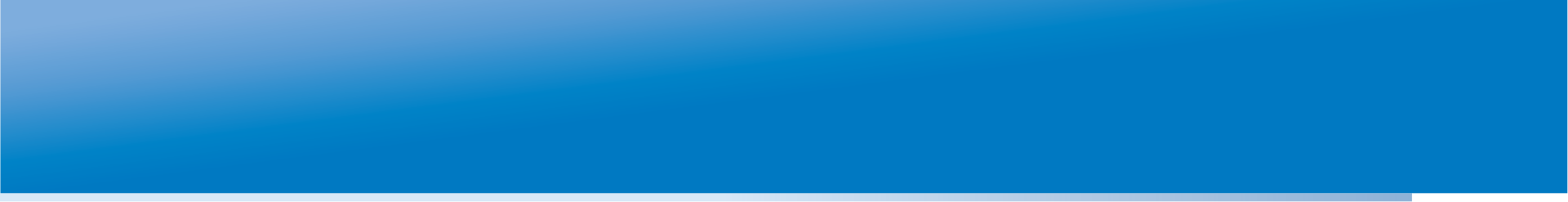 Направления анализа результатов ИКР4 на региональном уровне
Оценка достоверности результатов;

Распределение учеников по уровням достижений, описание того, что каждой группе удается или не удается;

Данные об освоении тех или иных умений, групп умений, выявление ключевых проблем;

Данные о выполнении заданий, требующих использования обобщенных способов действия, применения знаний на практике;

Динамика результатов, выявление благоприятных и неблагоприятных тенденций. Отслеживание изменений  при переходе на новый стандарт.
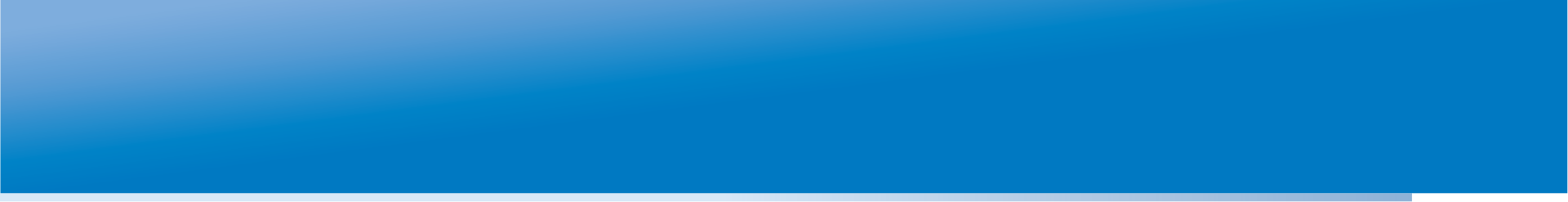 Восприятие учителями оценки в рамках ФГОС
«В новых работах математика для жизни»
«Групповой проект… и есть индикатор нового стандарта… 
Детям понравилось! Учителям было страшно...»
«Учительская газета» от 12 мая 2014 года
«Комплексная работа (530 слов) слишком велика и сложна»
«В работе по чтению не должно быть текстов о том, что не входит в опыт ученика»
«Упростить задания до базового уровня»
«Использовать только задания, которые есть в учебниках. Не проверять то, что не изучалось!»
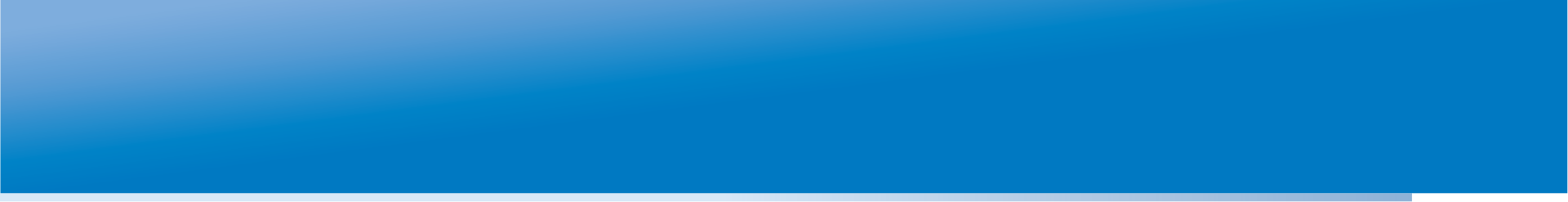 Работа с результатами итоговой диагностики
С одной стороны, контроль результатов начальной ступени обучения, с другой стороны, поддержка для основной школы;

 Анализ результатов на основе индекса образовательных условий  (сравниваются между собой результаты школ со сходными образовательными условиями).
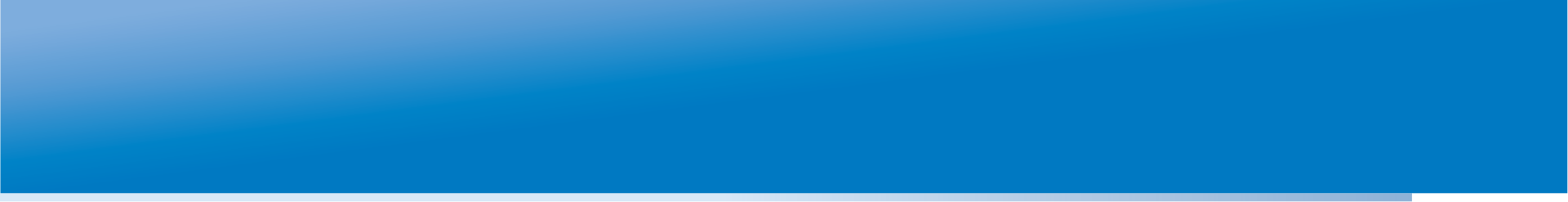 СПАСИБО ЗА ВНИМАНИЕ!
Тел./факс: (391) 2-27-76-79
 e-mail : cоko@kipk.ru 
сайт: cоk.cross-edu.ru
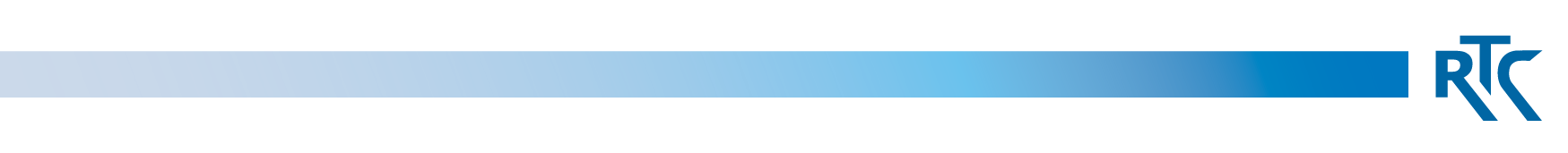 rtc.imerae@gmail.com
WWW.RTC-EDU.RU